CHAPITRE 3 : Tendances pour une distribution plus efficace du dernier kilomètre
UNITÉ 3.4 : Améliorer l’efficacité et l’impact de la logistique
Capsule
3.4.4
Investir dans les nouvelles technologies
1
À faire avant cette capsule:
Capsule 3.1.1
Capsule liée à:
Capsule 2.1.3, 2.3.4, 2.3.5, 3.1.1, 3.1.3, 3.2.1, 3.2.2, 3.4.1, 3.4.5
Auteurs:
NVF & SUSMILE Consortium
2
Objectifs de la capsule
L’objectif de la capsule est de fournir une compréhension de base du contexte et des raisons pour lesquelles les entreprises de livraison du dernier kilomètre (LMD) investissent dans les nouvelles technologies.
3
Contenu
Financement de démarrage.
Quand investir.
Comment investir.
Exemples : dans quoi investir
4
Instructions pour la capsule
Vous trouverez ci-joint à cette Capsule plusieurs sources d’information :
1. La première source est un article du site Web qui porte sur le financement de démarrage en logistique. Vous vous familiariserez avec la façon dont les start-ups changent le domaine de la logistique de manière innovante.
2. Dans les deuxième et troisième sources (articles du site Web), vous trouverez des suggestions générales ou plus spécifiques sur quand et comment investir dans les nouvelles technologies dans la logistique.
3. Dans les deux dernières sources (articles de sites Web), vous trouverez deux exemples spécifiques de ce qu’il faut investir dans la logistique pour augmenter l’efficacité.
En lisant ces sources, vous devriez acquérir une compréhension de base du fonctionnement de l’investissement dans les nouvelles technologies. En outre, les pages suivantes de la capsule apportent un bref résumé du contenu de la source le plus pertinent pour le sujet.
5
Financement de démarrage
Le secteur LMD se développe rapidement et attire un grand nombre d’investissements. De nouvelles entreprises (startups) émergent sur la base d’investissements élevés dans les nouvelles technologies.
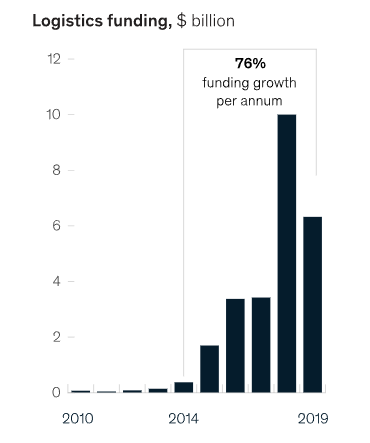 On croit souvent que les startups peuvent résoudre plus efficacement que les entreprises établies différents types de défis dans le secteur LMD. Au cours des dernières années, les investissements dans les startups logistiques ont connu une croissance rapide (voir le graphique de droite).
Qu’est-ce que cela signifie pour le secteur LMD ? Investir dans de nouvelles startups peut accélérer la mise en œuvre de nouvelles technologies. Les startups seront également à la recherche d’innovation, ce qui peut augmenter la probabilité qu’une technologie de rupture ou une innovation de rupture apparaisse dans le secteur LMD.
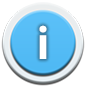 Source (site web en EN): Hausmann, L. et al. (2020, May 28). Startup funding in logistics. McKinsey. https://www.mckinsey.com/industries/travel-logistics-and-infrastructure/our-insights/startup-funding-in-logistics
6
Quand investir
Investir dans une nouvelle technologie est une décision importante. Au-delà du coût initial, cela prend du tempset l’effort pour une entreprise de mettre en œuvre et de maîtriser un outil.Voici quelques suggestions générales pour investir dans les technologies logistiques : 
Les processus manuels embourbent la chaîne d’approvisionnement
Les coûts de fret sont constamment hors de contrôle
La visibilité entre différents endroits est au mieux inégale
Les opérations évoluent et l’équipe se démène pour suivre le rythme

Cependant, dans certains cas, comme pour les petites entreprises, un investissement à grande échelle n’a pas besoin d’être rentable. Dans ce cas, l’externalisation à un opérateur / entreprise externe peut être plus bénéfique.
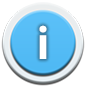 Source (site web en EN): CTSI-global. When (and When Not) to Invest in New Logistics Technology. https://ctsi-global.com/2021/when-and-when-not-to-invest-in-new-logistics-technology/
7
Comment investir
L’industrie de la logistique, avec sa longue histoire de processus manuels, a généralement été en retard lors de la mise en œuvre de la technologie. Cela a lentement changé au cours de la dernière décennie. Mais il y a encore beaucoup de considérations en matière d’investissement technologique.
8
Comment investir
Voici quatre considérations essentielles pour que la technologie fonctionne pour vous.

N’abusez pas du service informatique. Pour investir dans la technologie et penser comme une entreprise technologique, une entreprise doit se concentrer sur le plaisir de l’utilisateur final et tirer parti de la technologie pour résoudre les problèmes de l’entreprise, pas seulement fournir des fonctionnalités.
Fonctionner comme une entreprise technologique. L’un des défis pour les entreprises non technologiques est d’investir dans des logiciels comme si vous alliez les vendre. Lorsque vous créez un logiciel en tant que produit de votre entreprise, vous savez que vos clients ont d’autres options.
Commencez par la stratégie d’équipe. Construisez la bonne équipe, donnez-leur les moyens de créer de la valeur pour l’entreprise et bénéficiez du soutien de la direction dès le début.
Souvenez-vous de votre utilisateur et facilitez-vous la tâche. La technologie doit être simple et intuitive. Cela devrait fonctionner, tout simplement.
Source (site web en EN): Senftleber, M. (2020, August 18). How Logistics Providers Should Invest in Technology. SupplyChainBrain.com. https://www.supplychainbrain.com/blogs/1-think-tank/post/31753-how-logistics-providers-should-invest-in-technology
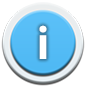 9
Exemples: dans quoi investir
Examinons deux exemples d’investissement dans de nouvelles technologies avec un grand potentiel d’augmentation de l’efficacité.
1) Système de gestion d’entrepôt (WMS)WMS est un type de logiciel utilisé dans les industries de la fabrication et de la vente au détail pour suivre tous les matériaux et les marchandises à mesure qu’ils entrent et sortent de l’entrepôt. Étant donné que le WMS dispose de toutes les informations, lorsqu’un client envoie une commande, il sera immédiatement en mesure de vérifier si les produits sont disponibles. De nombreuses tâches peuvent être automatisées, de sorte que le processus est plus efficace.
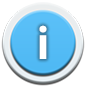 Source (site web en EN): CTSI-global. Rittenberg, J., R. Watts. (2022, February 8). Here’s why businesses need a warehouse management system. Forbes.com. https://www.forbes.com/advisor/business/software/what-is-wms/
10
Exemples: dans quoi investir
2) Plate-forme pour le service clientÀ mesure que la concurrence augmente, un excellent service à la clientèle sert de puissant facteur de différenciation. Pour satisfaire les besoins des clients, une entreprise devrait rechercher une solution logicielle appropriée qui offre, par exemple, l’envoi de mises à jour aux clients, un outil de suivi ou des réponses automatisées aux demandes par e-mail des clients.
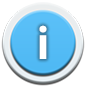 Source (site web en EN): Gani, F. (2022, March 30). Customer service in logistics: how to improve that by using tech. Hiverhq.com. https://hiverhq.com/blog/customer-service-logistics
11
Document, Source 1
Hausmann, L. et al. (2020, May 28). Startup funding in logistics. McKinsey. https://www.mckinsey.com/industries/travel-logistics-and-infrastructure/our-insights/startup-funding-in-logistics
12
Document, Source 2
CTSI-global. When (and When Not) to Invest in New Logistics Technology. https://ctsi-global.com/2021/when-and-when-not-to-invest-in-new-logistics-technology/
13
Document, Source 3
Senftleber, M. (2020, August 18). How Logistics Providers Should Invest in Technology. SupplyChainBrain.com. https://www.supplychainbrain.com/blogs/1-think-tank/post/31753-how-logistics-providers-should-invest-in-technology
14
Document, Source 4
Rittenberg, J., R. Watts (2022, February 8). Here’s why businesses needa warehouse management system. Forbes.com. https://www.forbes.com/advisor/business/software/what-is-wms/
15
Document, Source 5
Gani, F. (2022, March 30). Customer service in logistics: how to improvethat by using tech. Hiverhq.com. https://hiverhq.com/blog/customer-service-logistics
16
Exercice : Questions ouvertes (1)
Pourquoi les start-up du secteur LMD attirent-elles autant d’investissements ?

Que signifient des investissements plus élevés pour les startups et le secteur LMD dans son ensemble ?

Nommez quelques problèmes généraux (présents dans l’entreprise) qui indiquent un besoin d’investir dans de nouvelles technologies logistiques (quand investir).
17
Exercice : Questions ouvertes (2)
Pensez à différentes stratégies lorsqu’il s’agit d’investir dans de nouveauxtechnologies dans le cas des grandes et petites entreprises de logistique.
Essayez de trouver d’autres options dans ce qu’il faut investir dans le secteur LMD que ceux nommés dans la capsule. Quel avantage concurrentiel l’investissement apporterait-il à l’entreprise?
18